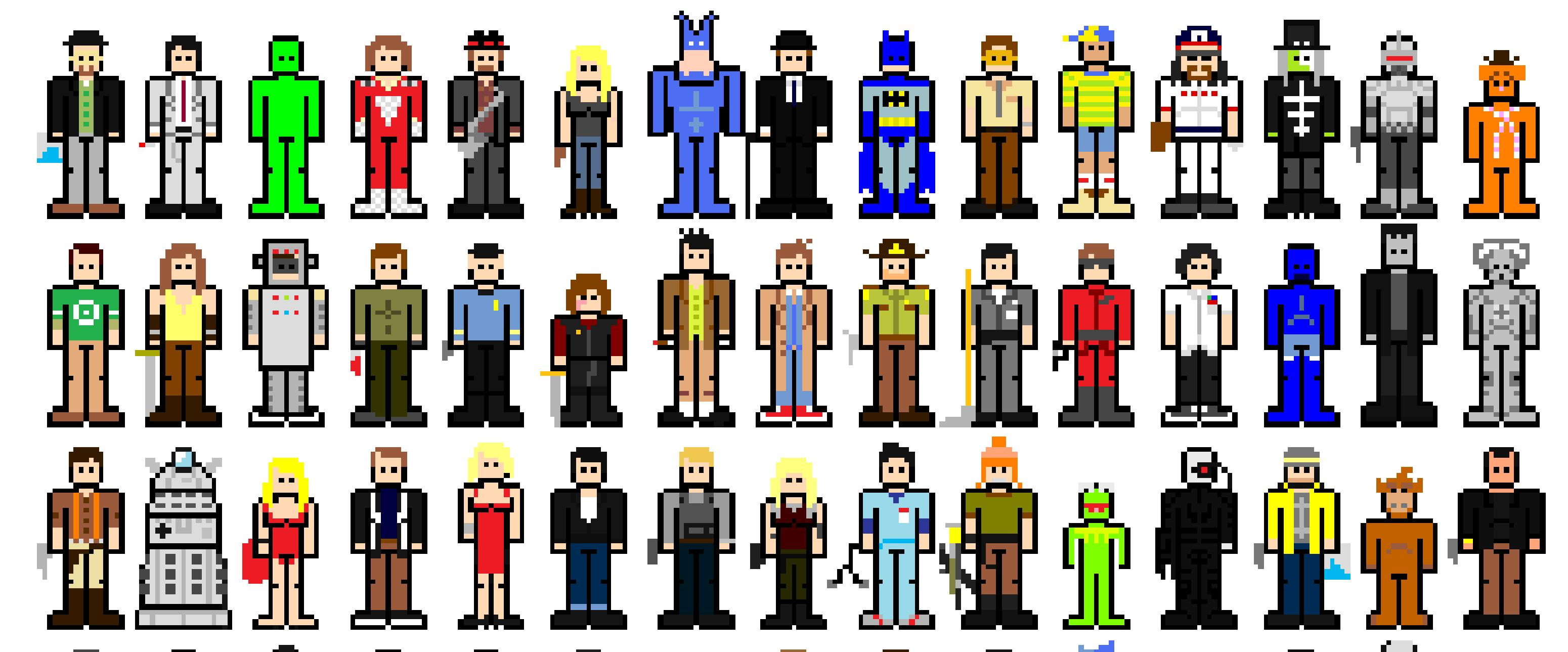 Gemeinsam wachsen in der neuen ArbeitsweltForum Musikalische Bildung FMB 2025/17. Januar 2025/Barbara Josef/5-9 AG
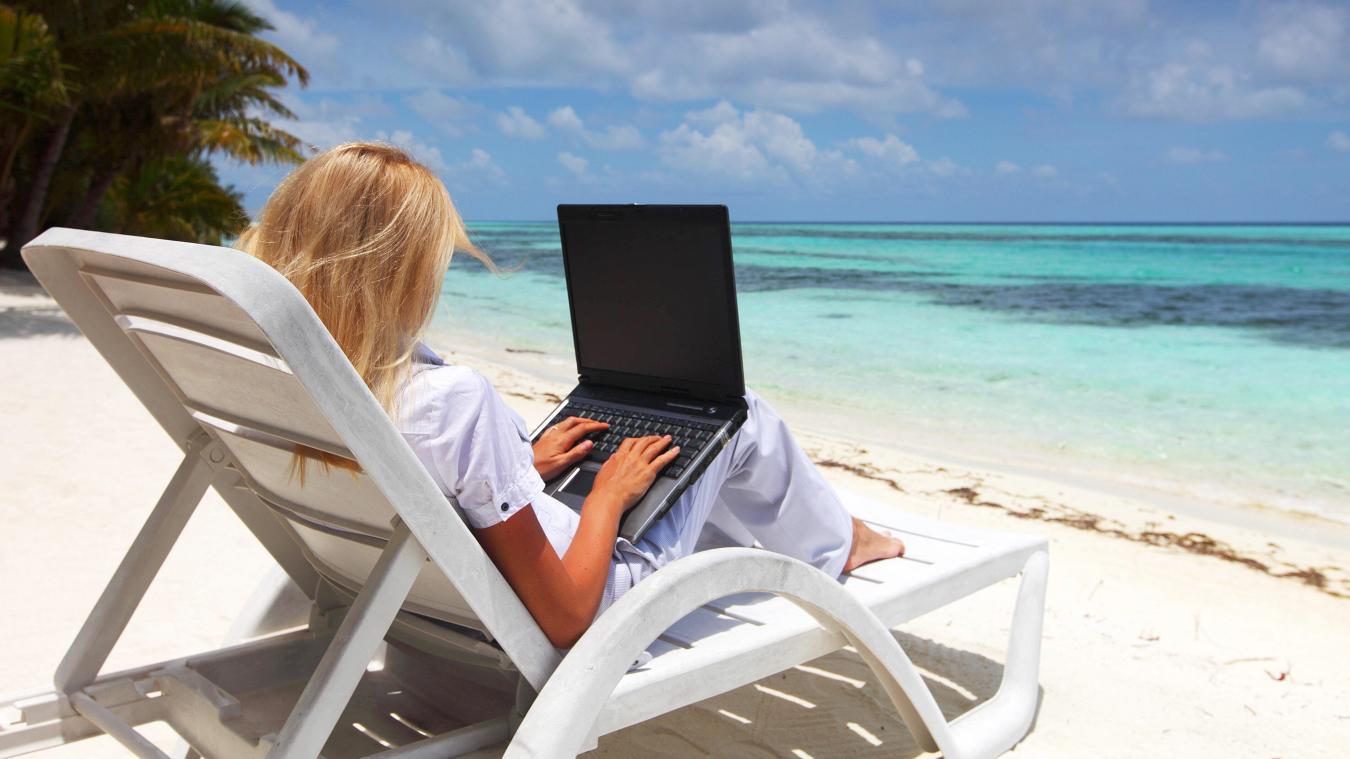 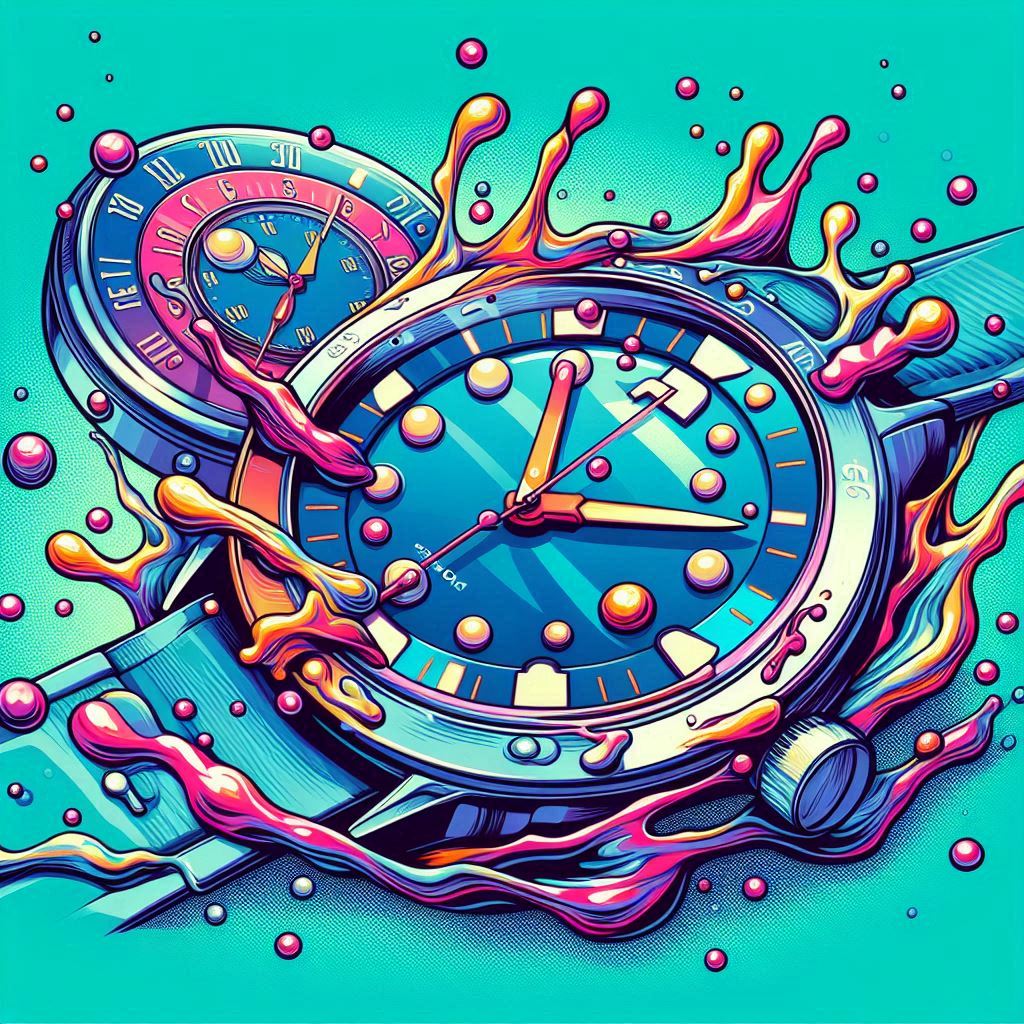 plastic
hours
  
Gershom Scholem, Religionshistoriker


Eine Zeitqualität, in der vieles möglich ist und gestaltbar ist, oft verursacht durch Krisen, aber auch andere Formen des Neubeginns.
Copilot Designer
[Speaker Notes: Zahlen
Krisen
ESC, Schweiz das dritte Geschlecht]
I		Neue Arbeit
II		Neues IchIII		Neues Wir
Arvus
  
Arabeit
[Speaker Notes: Arvus = lateinisch für Ackerland
Arabeit = Althochdeutsch für Mühsal und Not
Früher spielte Arbeit eine untergeordete Rolle, sie war mühsam und es galt, sie zu vermeiden, bis ins Mittelalter
Änderte sich mit dem Zerfall der feudalen Strukturen, Stellung und Wert der Arbeit nahm zu
Entwickelte sich später zur Quelle der persönlichen Identitätsbildung]
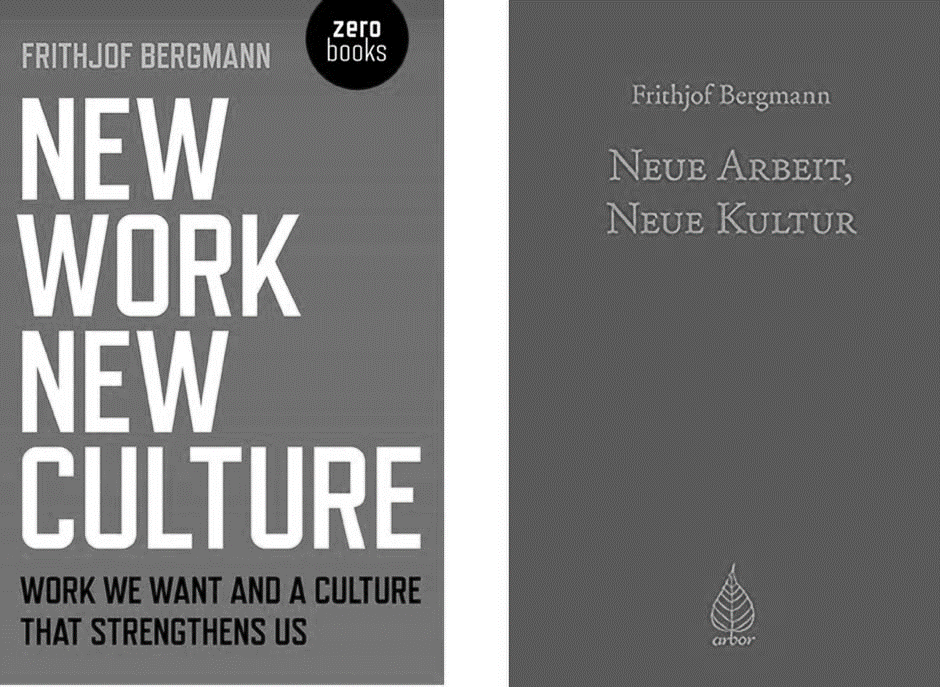 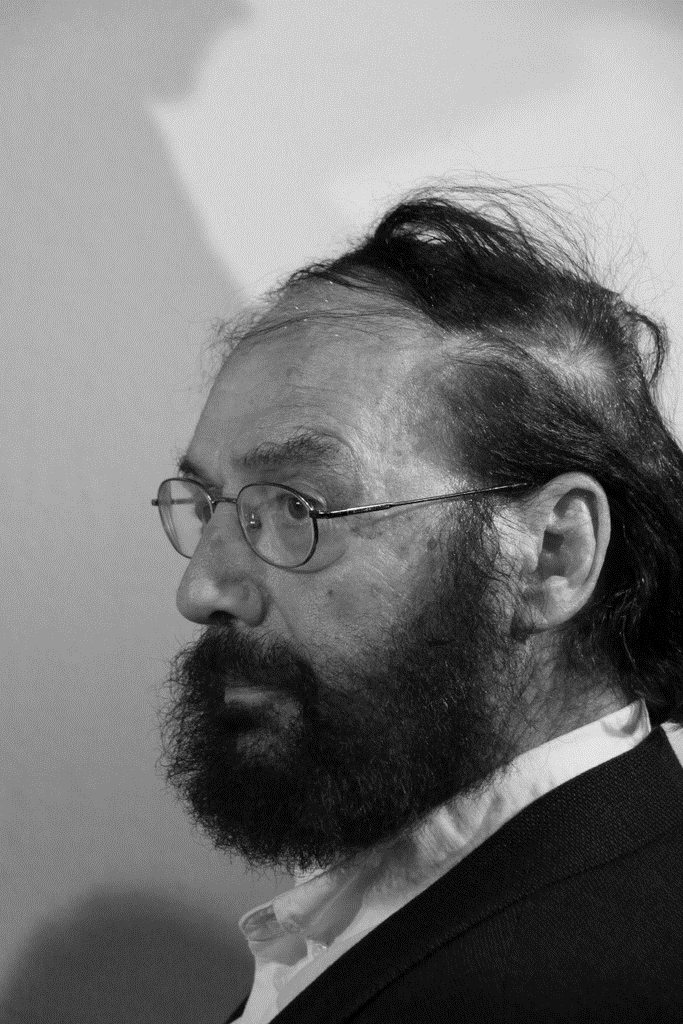 Frithjof Bergmann – Wikipedia
Begriffsprägung New Work: 1984
[Speaker Notes: 1984 Zentrum für Neue Arbeit]
from jobs 
to careers 
to callings


Derek Thompsen, The Atlantic, angelehnt an: Wrzesniewski, A., McCauley, C., Rozin, P., & Schwartz, B. (1997). 
Jobs, careers, and callings: People's relations to their work. Journal of research in personality, 31(1), 21-33.
[Speaker Notes: Arbeit kann uns das geben, was wir historisch gesehen von Religion erwartet haben]
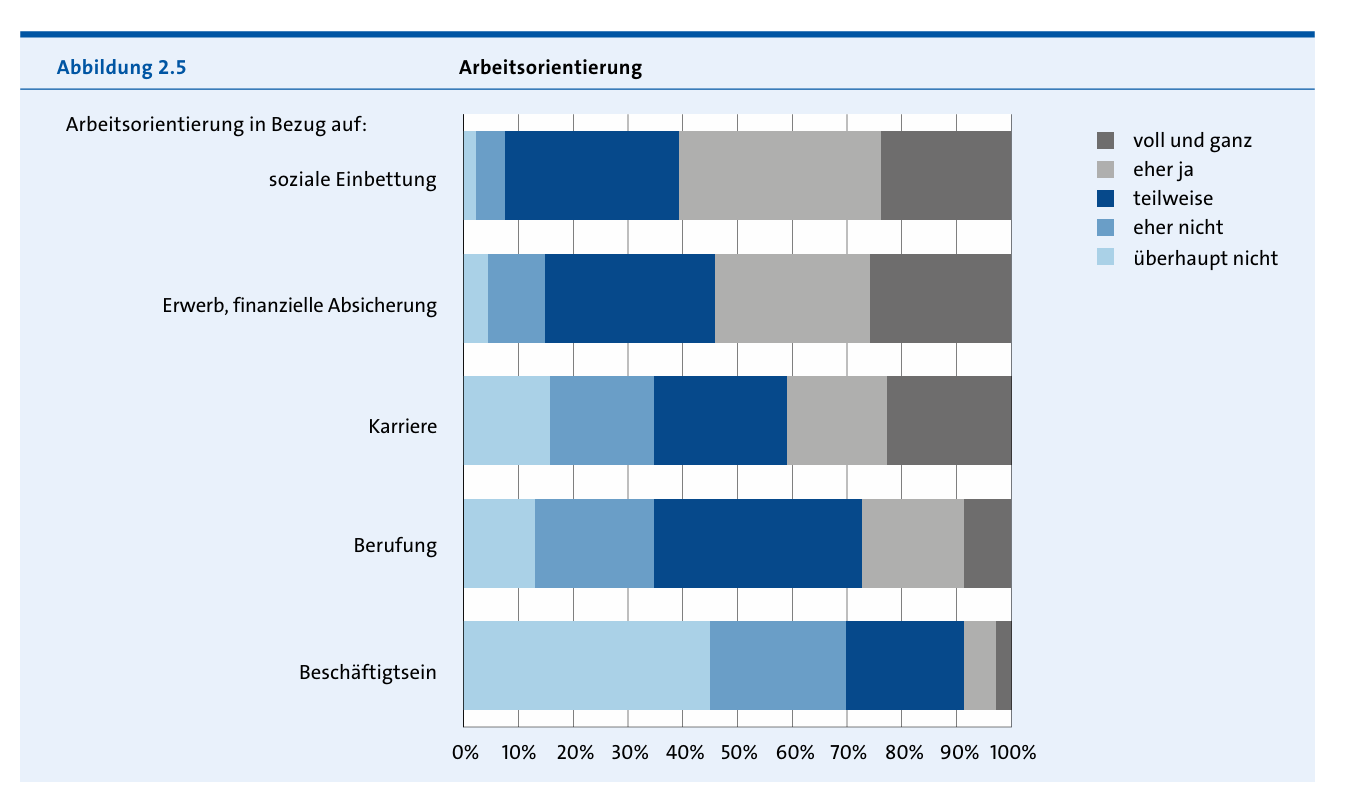 Quelle: HR Barometer 2024 UZH Publikation A4
Shift von Macht und Knappheit
Individuen
Institutionen
[Speaker Notes: Alles lässt sich konfigurieren, Zeitgeist, nicht Generationenthema]
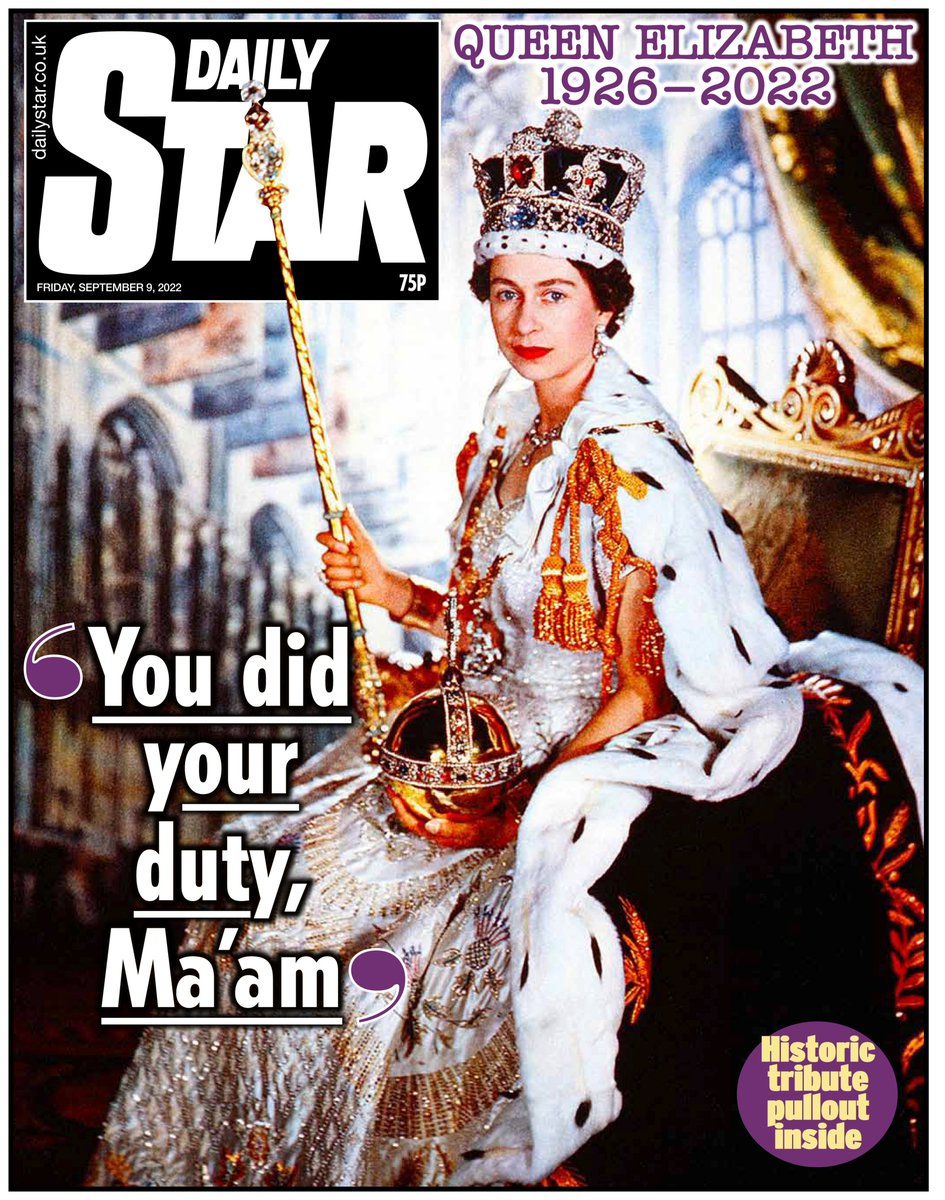 Individualität ≠ Egoismus
© GDI https://gdi.ch/publikationen/studien/hier-und-jetzt-engagiert#attr=
[Speaker Notes: Normale Jobs UND Wissensarbeitende]
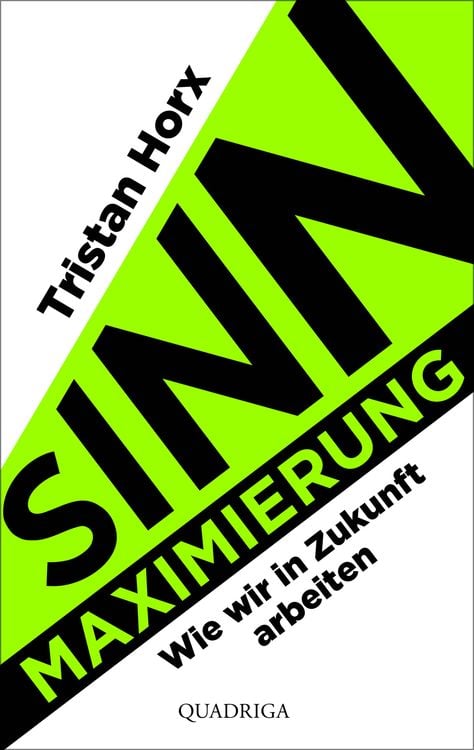 Was kann ich in dieser Organisation lernen?

Passen die Mission der Organisation zu meinen Zielen?

Wie zahlt mein Beitrag auf die Gesamtziele ein?

Welche Mehrwerte schaffen wir für wen?

Welche Werte leiten unser Handeln?

Warum ist meine Rolle wichtig?

Was kann ich mitgestalten?
Wir gestalten den gesellschaftlichen und technologischen Wandel in der Arbeitswelt vorausschauend zum Wohl von Individuen, Organisation und Anspruchsgruppen.
© 5-9 AG
[Speaker Notes: Normale Jobs UND Wissensarbeitende]
I		Neue Arbeit
II		Neues IchIII		Neues Wir
Stressfaktor VUCA-Welt
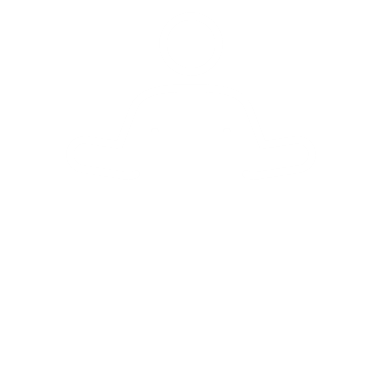 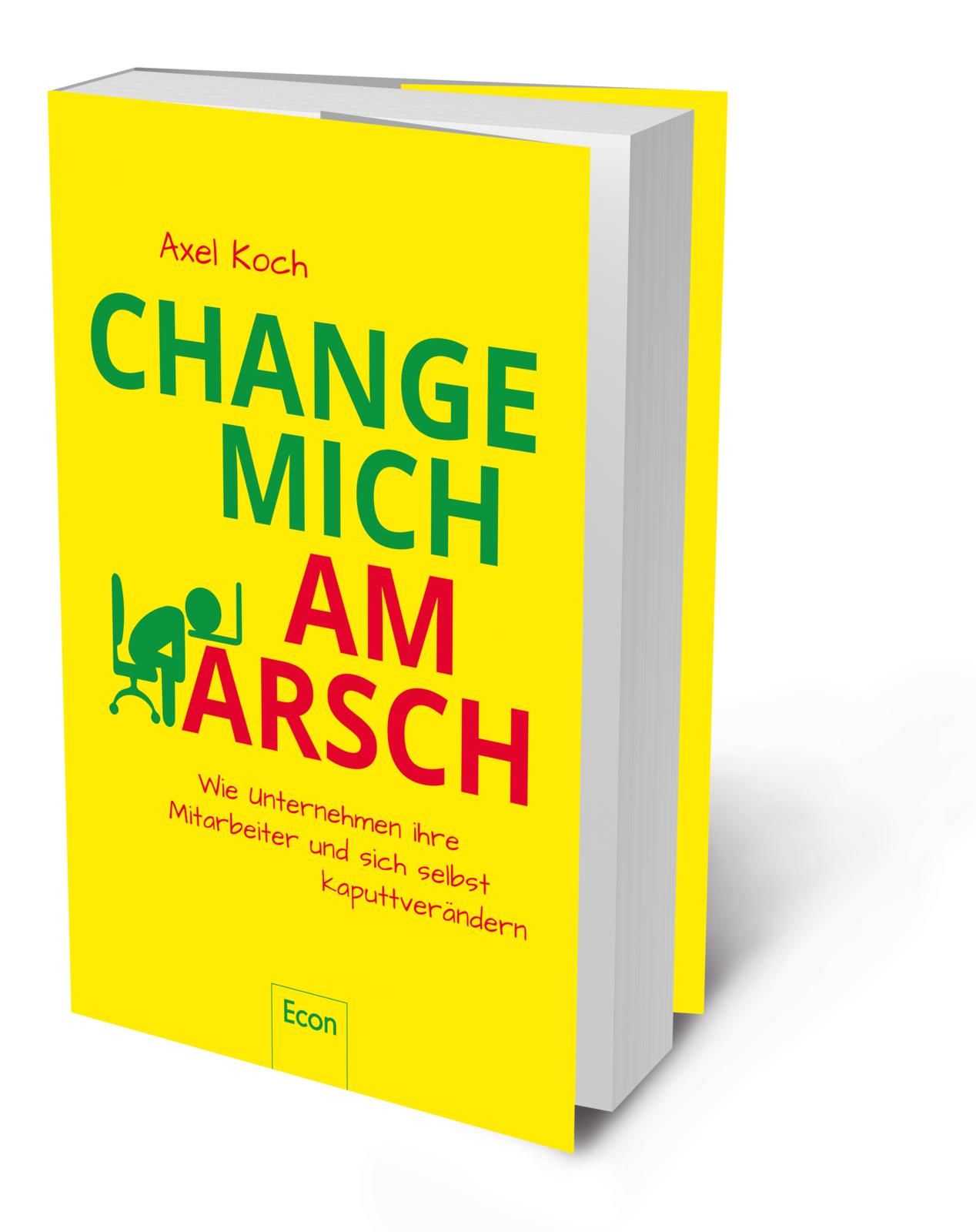 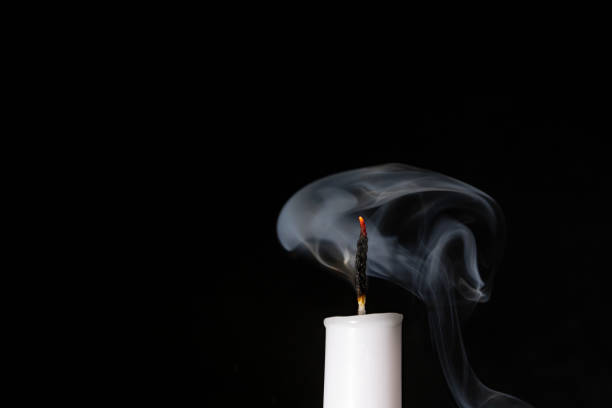 Wandel = Verlust?
[Speaker Notes: Unser inneres Bild des Wandels]
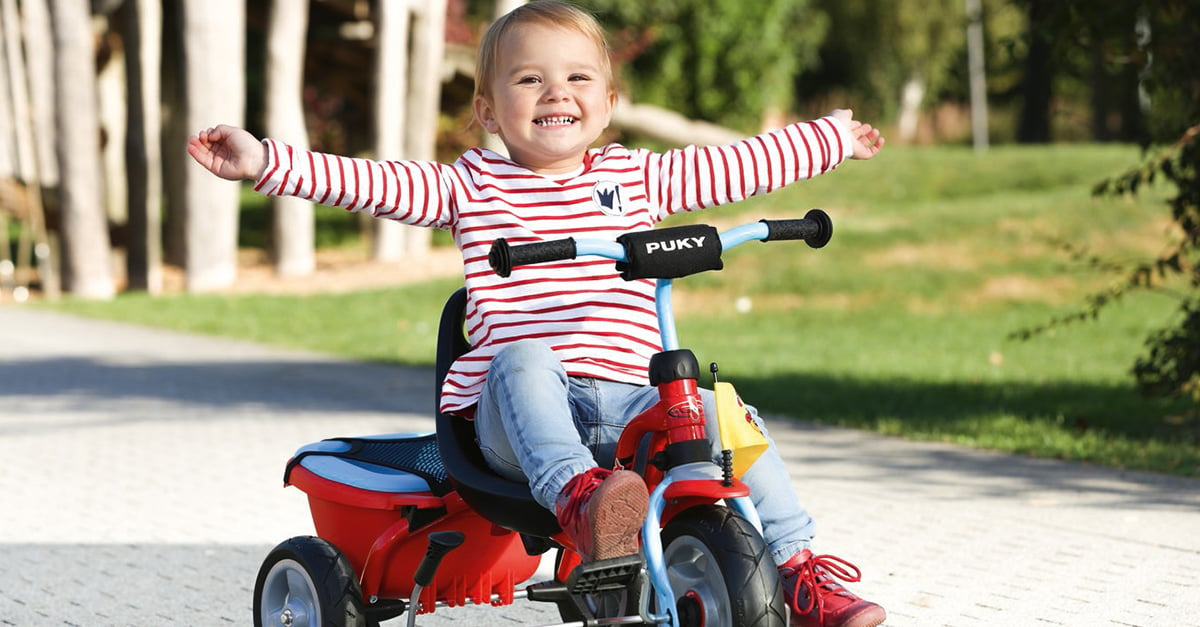 Lernen = Lebenselixier!
Lernen = Lebenselixier!
[Speaker Notes: Embrace Change, Org & Individum
Lernen mit Veränderungen zu tanzen]
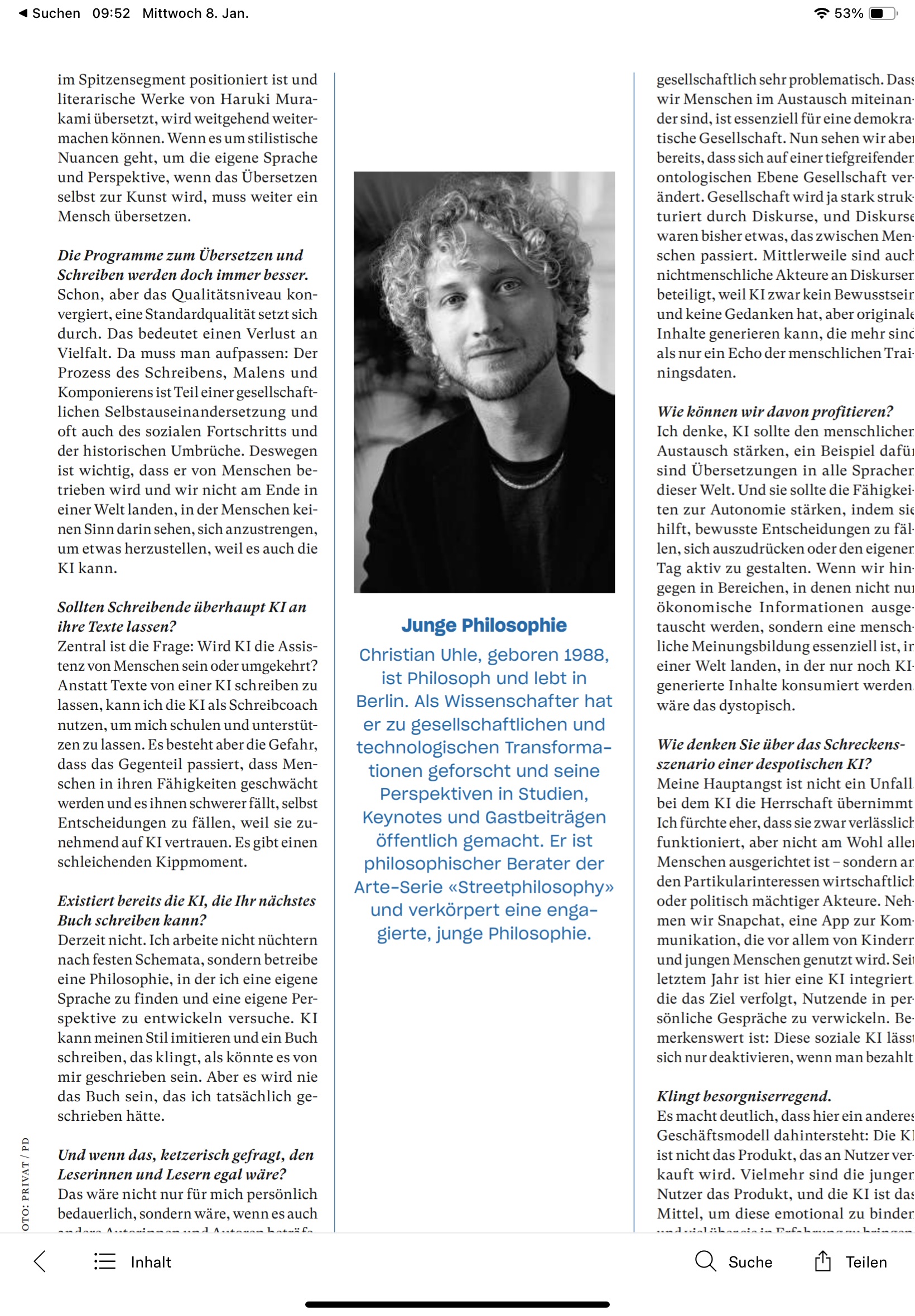 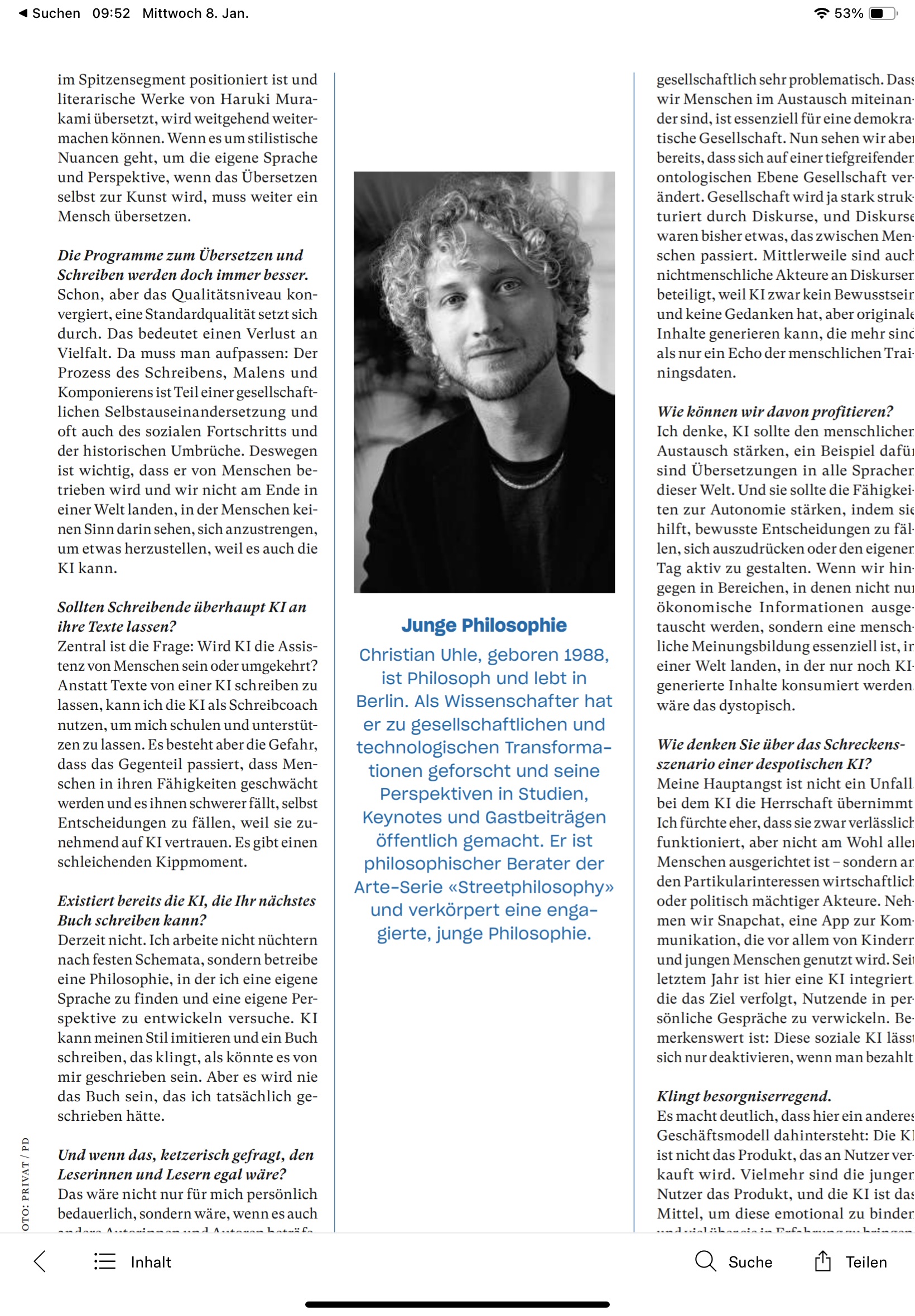 NZZ Folio, 8. Januar 2025
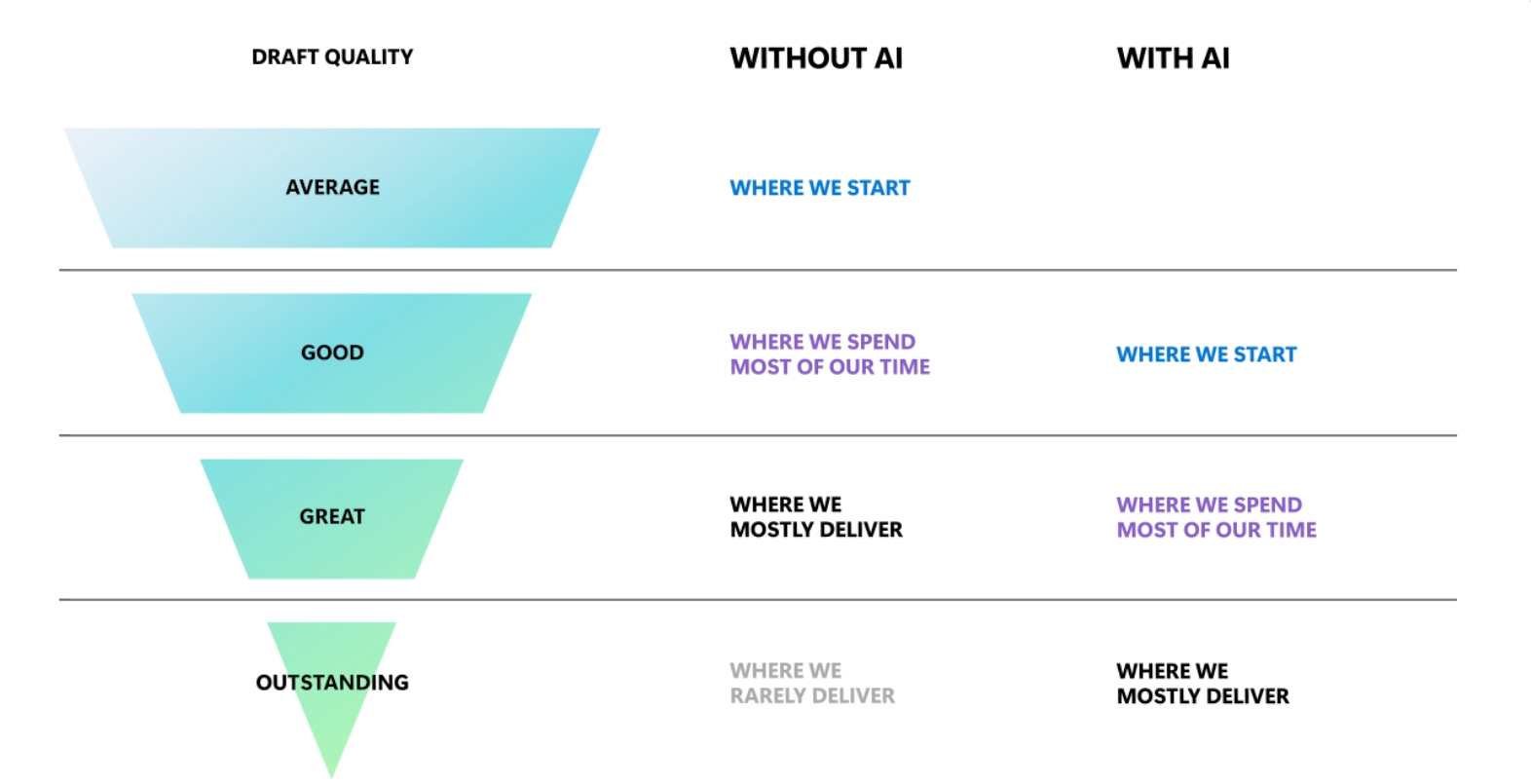 Quelle: A Whole New Way of Working (microsoft.com)
Arbeit bewusst gestalten
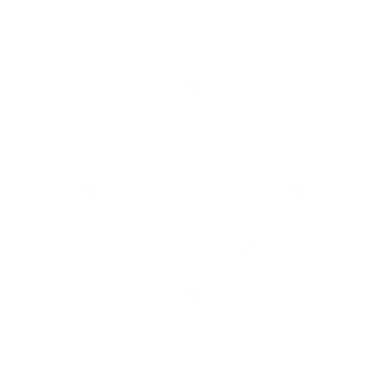 Unsere «Hochleistungs-Fenster»
   
30 Minuten
3 Stunden
11 Stunden
nach dem Aufstehen
   
Nutzen wir sie gezielt?
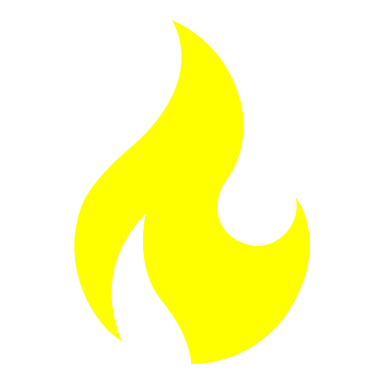 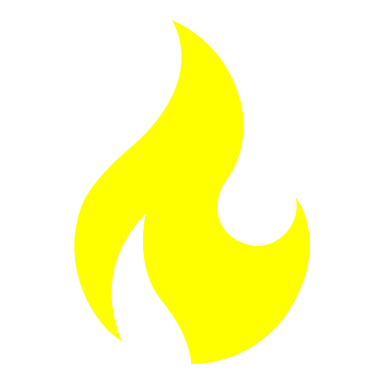 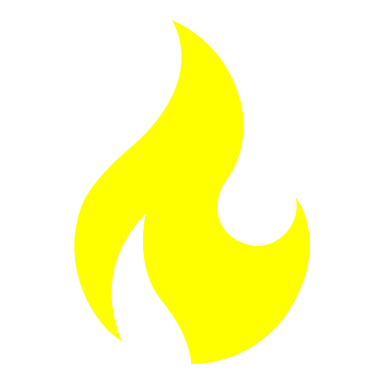 Quelle: Valdez, P. (2019). Focus: attention science: circadian rhythms in attention. The Yale journal of biology and medicine, 92(1), 81.
[Speaker Notes: Regeneratives Arbeiten]
Was kann ich beeinflussen?
Dinge, die uns belasten, lassen sich in drei Kategorien ( Kreise) einteilen.

Dinge, die wir kontrollieren können
Dinge, die wir beeinflussen können
Dinge, die wir akzeptieren müssen

Das Ziel besteht darin, möglichst viel aktiv zu beeinflussen. Im Idealfall gelingt es uns, das Thema ins Positive umzukehren, im Minimum können wir  die negativen Elemente abschwächen.
Kontrolle
Einfluss
Bedenken
Quelle linke Seite: Steven Covey, Circle of Influence
Persönliche Stärken gezielt einsetzen
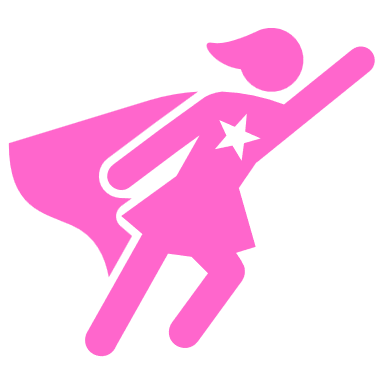 Welche deiner Stärken sind nicht erlernt, sondern Teil deiner Identität ( Hinweis: sie gelingen dir mit Leichtigkeit)?

Wie kannst du sie – gerade in Phasen der Veränderungen – noch besser einsetzen?
Stärken-Test Universität Zürich
Du kannst auch Freunde fragen
[Speaker Notes: Ziele entkoppeln von Umfelddynamik, Zeit bedeutsam investieren  was kann ich für mich hier lernen?
Humor
Dankbarkeit
Vergebungsbereitschaft
Neugier
Kreativität
Statt Weisheit, Führungsvermögen, soziale Inteligenz]
I		Neue Arbeit
II		Neues IchIII		Neues Wir
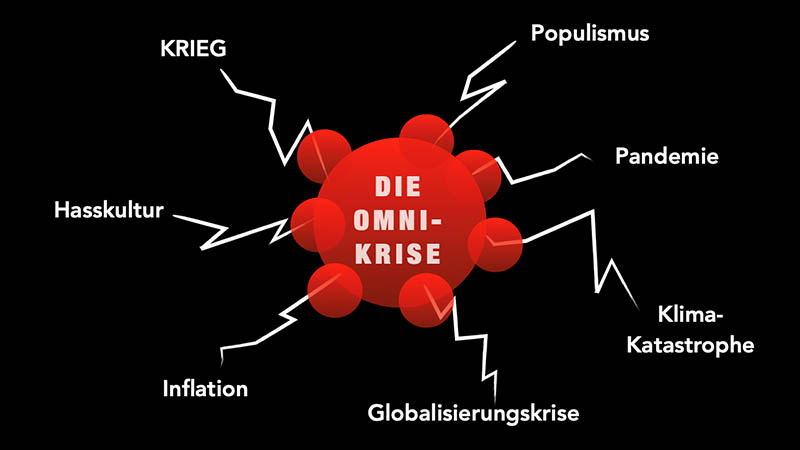 © Zukunftsinstitut
[Speaker Notes: Starre Betriebssysteme und Hierarchien funktionieren nicht mehr]
Das Jahrzehnt der Resilienz

Quelle: Zukunftsinstitut
20 - 30
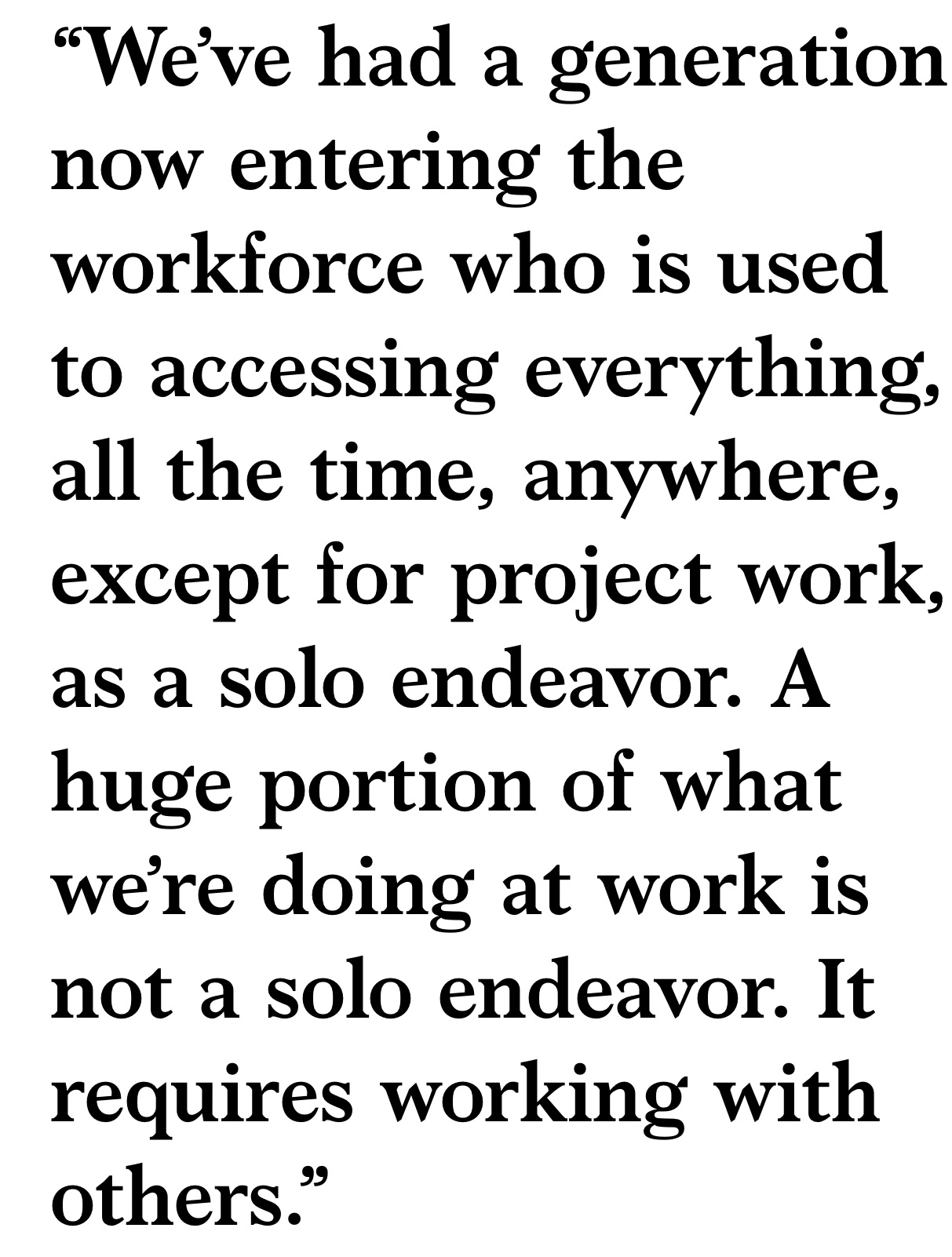 Quelle: Bill Schaninger McKinsey
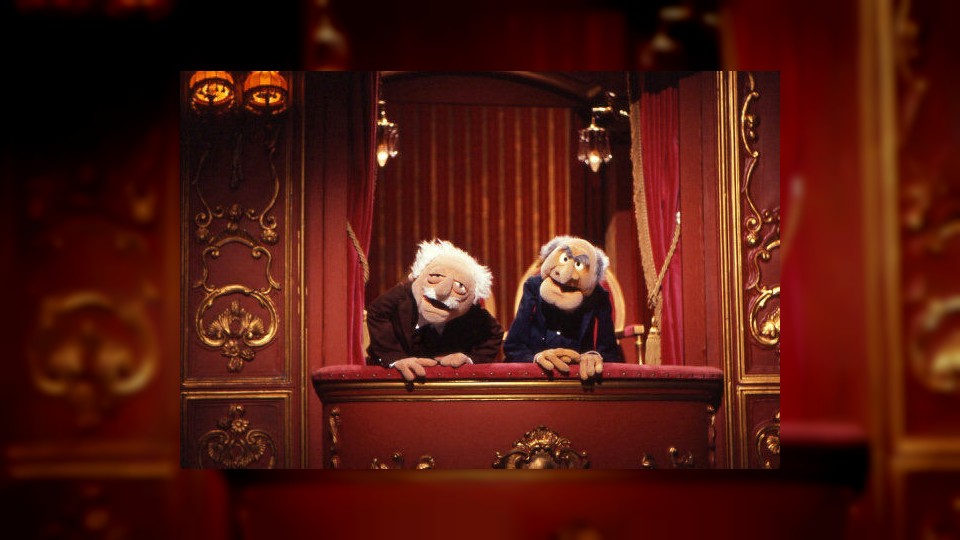 Lernkultur statt Balkone
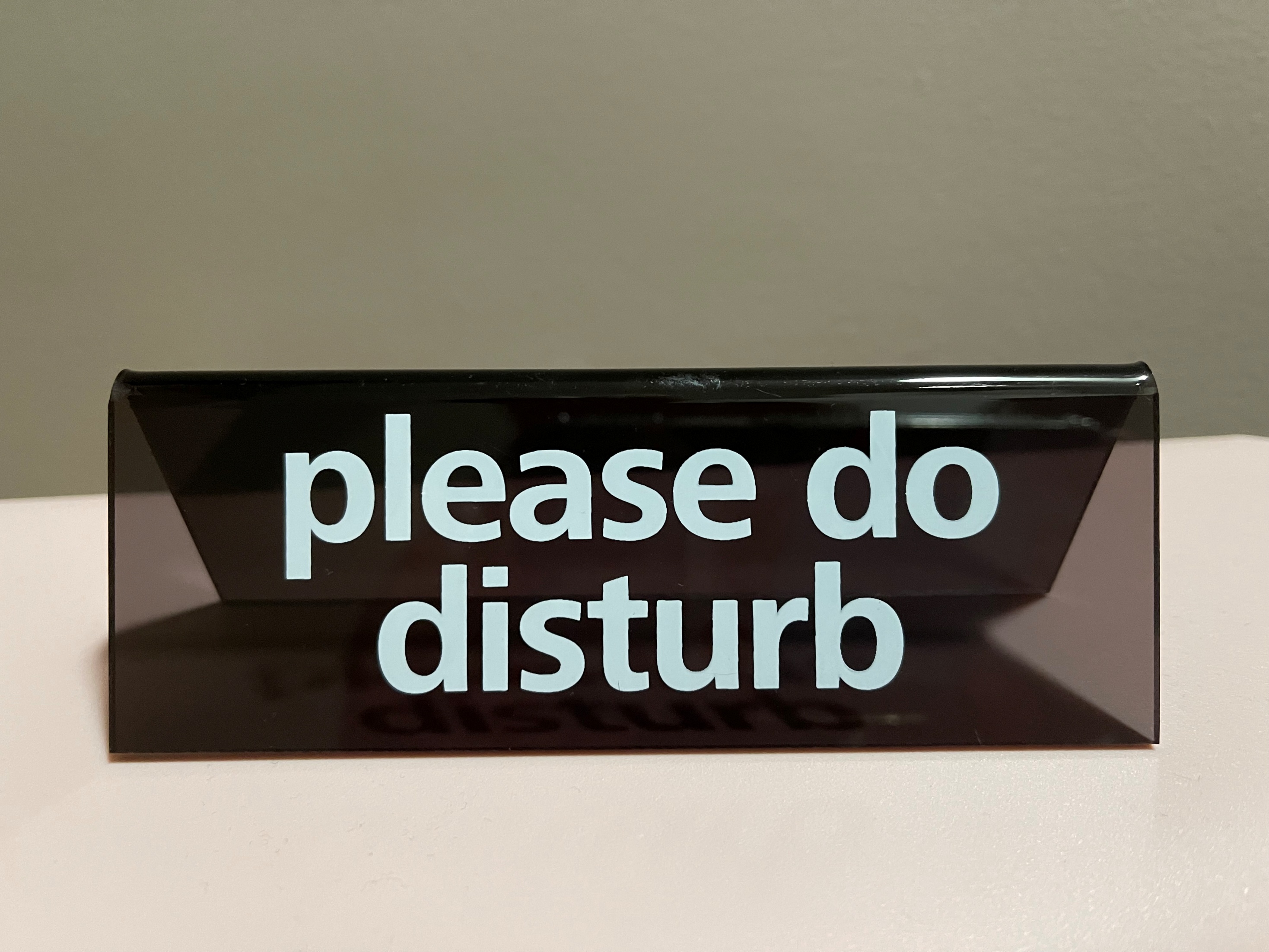 Geniekultur
Wachstumskultur
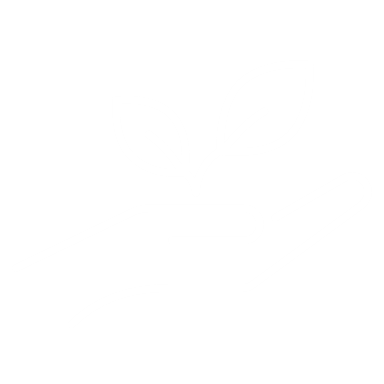 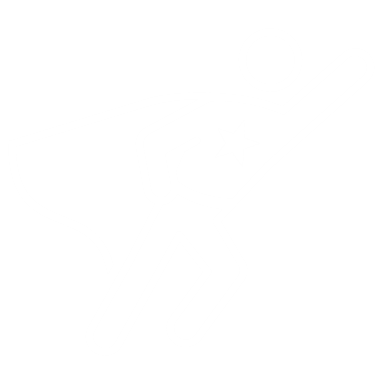 Quelle: Mary C Murphy, Cultures of growth
?
Lernkultur
Offenheit
Vertrauen
?
bekannt	ZIEL 		unbekannt
Erfahrung
Prozesse
Kennzahlen
bekannt	WEG ZUM ZIEL 	unbekannt
Wir irren uns gemeinsam empor
[Speaker Notes: Dieses explorative Vorgehen ist gerade sehr en vogue.
Überall dort, wo wir nicht genügend Sicherheit haben, um qualifiziert zu entscheiden, versuchen wir sie im Kleinen zu gewinnen. Mit Experimenten. Zeitgeist]
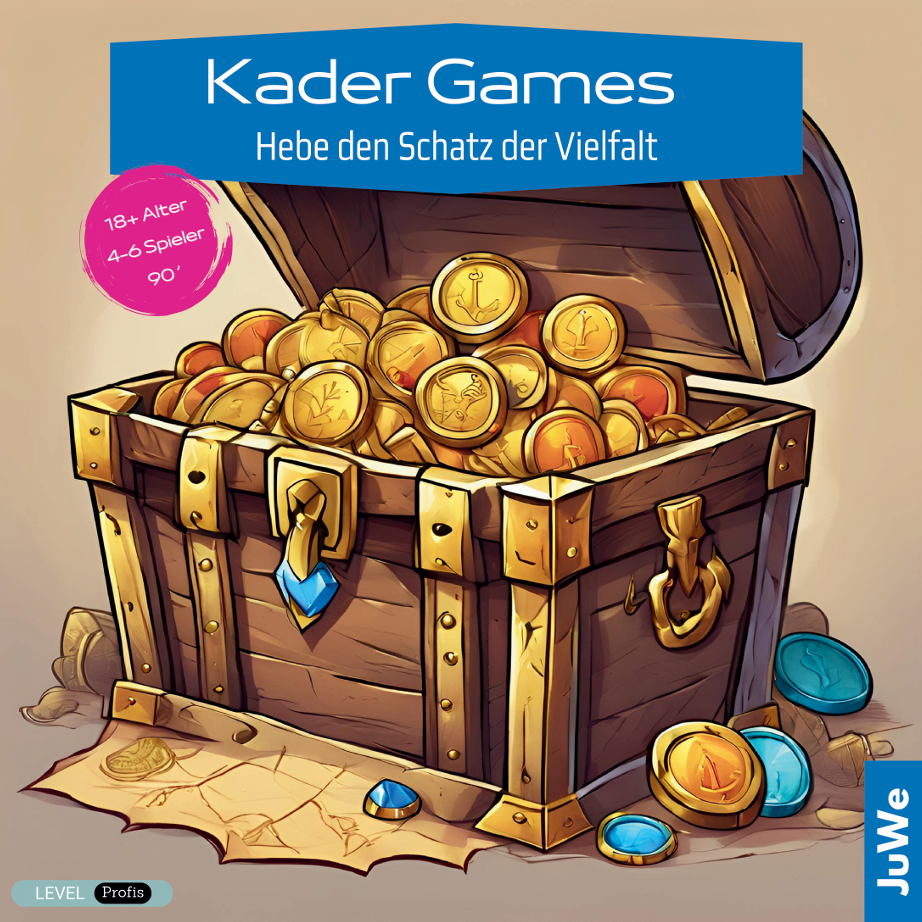 [Speaker Notes: Barbara Josef
Nun 27 Gruppen à 5-6 Personen
Gruppenzuteilung auf dem Namensetikett; wo ihr startet seht ihr hier auf dem Plan; für jede Örtlichkeit steht ein:e Helfer:in zur Verfügung, nach der Pause zeigt sie euch den Weg; die Box steht dort schon für euch bereit
Bitte haltet Euch an den Ablauf der Spiele, die Abfolge wurde bewusst gewählt
Es sind insgesamt 10 Spiele 
Bei jedem Spiel findet ihr alles Nötige im entsprechenden Couvert / Sack
Haltet ein Smartphone bereit und haltet euch unbedingt an die Zeitvorgabe. 
Tragt Eure Punktezahl ein und schickt sie, bevor ihr ins Plenum kommt, unbedingt zusammen mit Eurem Teamnamen an die genannte Emailadresse ein (an Cindy). 
Falls ihr gar nicht weiterkommt, wählt die Infoline; die Nummer findet ihr auf der Punktekarte; ihr landet dann bei Andrea.
Wer möchte, kann die Box im Anschluss mitnehmen und fürs Team brauchen. Ansonsten dürft ihr die Spielboxen am Schluss in den Räumen lassen.
Um 16.45 Uhr treffen wir uns wieder hier. 
Hinweis 20'000 Tausender Note]
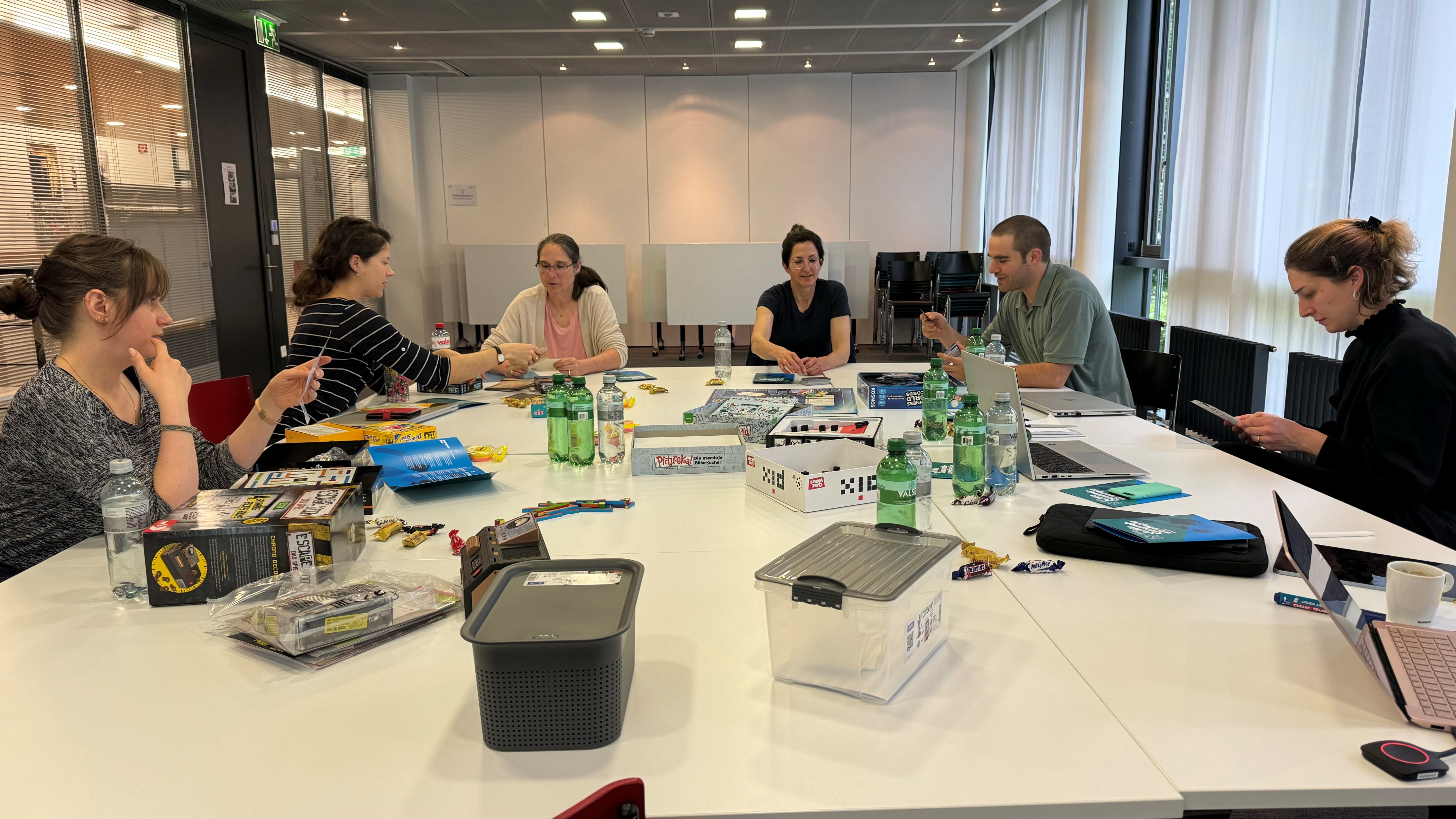 kritischer Blick als Nichtspielerin
Gestaltungskünstlerin
Spielprofi
«Alles-ist-möglich»-Macherin
Spieletester
und Wertehüter
Gamerin mit Herz und Weitblick
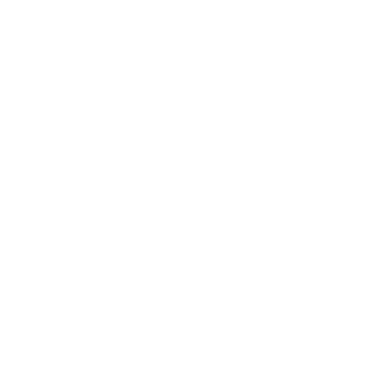 [Speaker Notes: MIR: Und nun kommen wir zum nächsten Teil des Nachmittags: zu den Kader Games. Bevor wir Euch in das Spiel einführen, möchte ich zuerst meinen Dank aussprechen. Wenn wir über Vielfalt sprechen muss auch die Organisation eines solchen Anlass partizipativ erfolgen und möglichst viele Perspektiven vertreten sein. Deshalb waren von Beginn an schon unterschiedliche Perspektiven vertreten. Ich möchte mich ganz herzlich bei der "Spielgruppe" für die Entwicklung des Spiels bedanken: 
Primula Meier (MZU)
Marina Krucker (JVA)
Nina Albin (GFA)
Pablo Parli (GZW)
Joelle Albrecht (F&E)
Barbara Josef (Beraterin, Firma 5to9, Ideenmaschine😉)
Andrea Steinemann (Amtsleitung)

Und auch bei den Spieletestern:  
Oliver Baumann (KOM)
Martin Veigas (Recht)
Pablo Parli (GZW)

Nun übergebe ich das Wort an Barbara für die Einführung in die Spiele-Welt.]
TRANSVERSALE TEAMS
Interdisziplinäre Zusammen-arbeit Internen und Externen
MARKTPLATZ
PROJEKTE
MARKTPLATZ
LINIE
LINIE
t
übergeordnete Themen
neue, komplexe Fragen
Bestehendes optimieren
[Speaker Notes: Wie sieht diese Struktur aus?]
MEIN BEITRAG FÜR EIN STARKES WIR
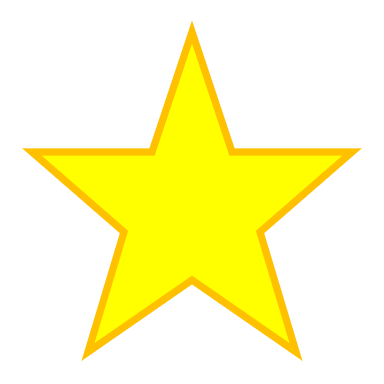 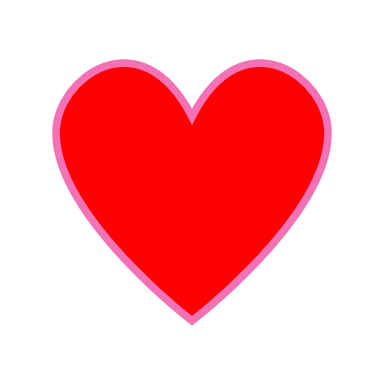 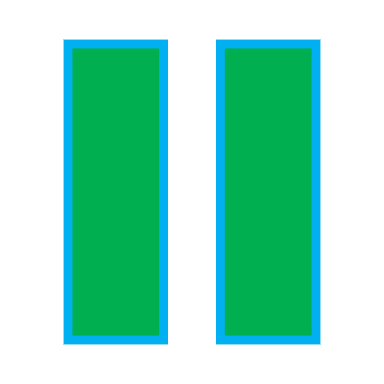 WERTSCHÄTZUNG
Wie kann ich anderen Mut machen?
Wie bringe ich andere zum glänzen?
Wie schaffen wir Zugehörigkeit und Geborgenheit?
REFLEXION
Was können wir weglassen, was vereinfachen?
Wie können wir unserer Energie Sorge tragen?
Wie schaffen wir Denk- & Reflexionsräume?
ORIENTIERUNG
Wie kann ich Orientierung stiften?
Wie kann ich Perspektiven schaffen?
Wie kann ich das individuelle Wachstum fördern?
[Speaker Notes: Die Formel für Implikationen Führung]
“I not only use all the brains that I have, but all I can borrow.”Woodrow Wilson